An Introduction to the AGU E3SM Special Collection
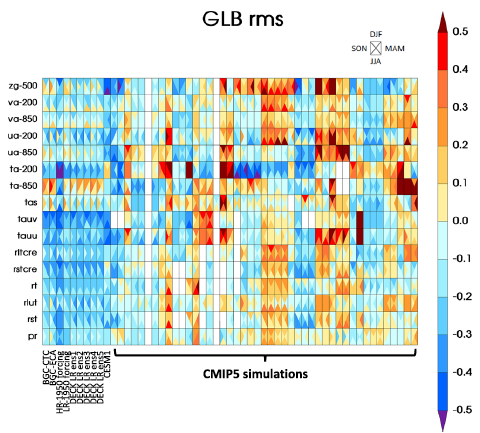 Objective
Present an overview of the Energy Exascale Earth Model (E3SM) project and highlight key findings reported in the American Geophysical Union E3SM Special Collection.

Approach
Describe the E3SM goals and summarize the development of the model components, infrastructure, and computational performance of E3SM v1.
Summarize the advances and challenges in modeling the water cycle and biogeochemistry.
Compare the accuracy of selected E3SM coupled simulation results with models in the Coupled Model Intercomparison Project Phase 5 (CMIP5).

Impact
The E3SM v1 component models include many innovations documented in the 50 papers of the E3SM Special Collection.
E3SM possesses a unique capacity to produce high-resolution simulations through regional refinement,  which lays the foundation for addressing the vulnerability of the energy sector to Earth system variability and change.
A portrait diagram comparing the global root mean square errors of 8 E3SM v1 simulations (left), CESM1 (the predecessor of E3SM v1), and CMIP5 simulations for different variables (vertical axis) and different seasons (4 triangles separated by diagonal lines). Blue means better and red means worse than the multimodel ensemble mean.
L. R. Leung, D. C. Bader, M. A. Taylor, & R. B. McCoy. “An introduction to the E3SM special collection: Goals, science drivers, development, and analysis.” Journal of Advances in Modeling Earth Systems, 12:e2019MS001821, (2020). doi.org/10.1029/2019MS001821.